A systematic computational screening for efficient and selective cyclam based molecular catalysts for CO2 electrochemical reduction
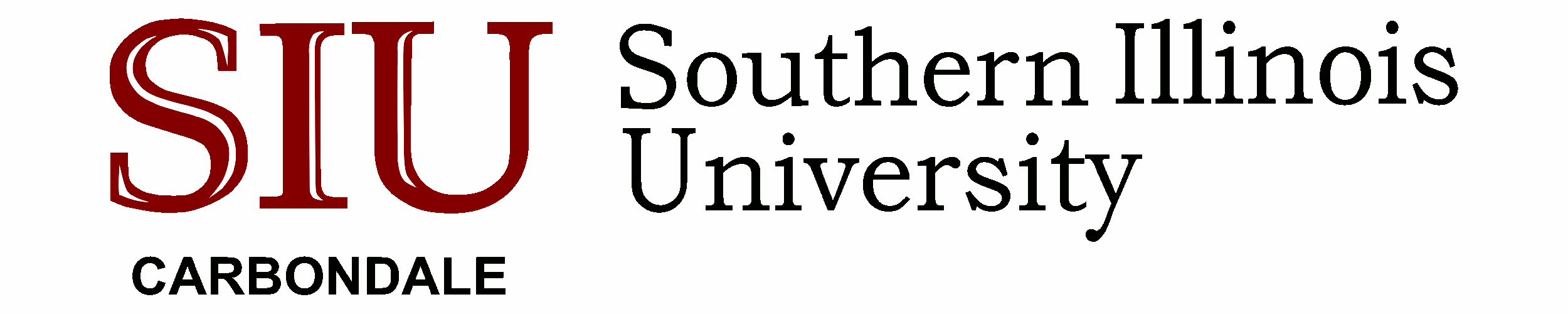 Zaheer Masood and Qingfeng Ge
Department of Chemistry & Biochemistry, Southern Illinois University, Carbondale, IL 62901
Abstract
Recycling CO2 from industrial emission and capturing it back to carbon cycle through conversion into value-added chemical can provide dual purpose of mitigating green house effect and reducing consumption of fossil fuels. We investigated computationally  energy efficient and selective catalysts for reduction of CO2 to either CO or HCOO-. We examined the electrochemical reduction of CO2 to CO and HCOO- with a cyclam based molecular catalysts with Cr, Mn, Fe, Co, Ni, Mo, Tc, Ru, Rh, Pd, W, Re, Os, Ir and Pt as metal centers in an aqueous medium. Our results show that Cr, Mn and Fe being the metal center are HCOO- selective; Mo, W are CO selective; Rh, Ir, Pt are H2 selective and rest of metal centers are inefficient electrocatalyst.
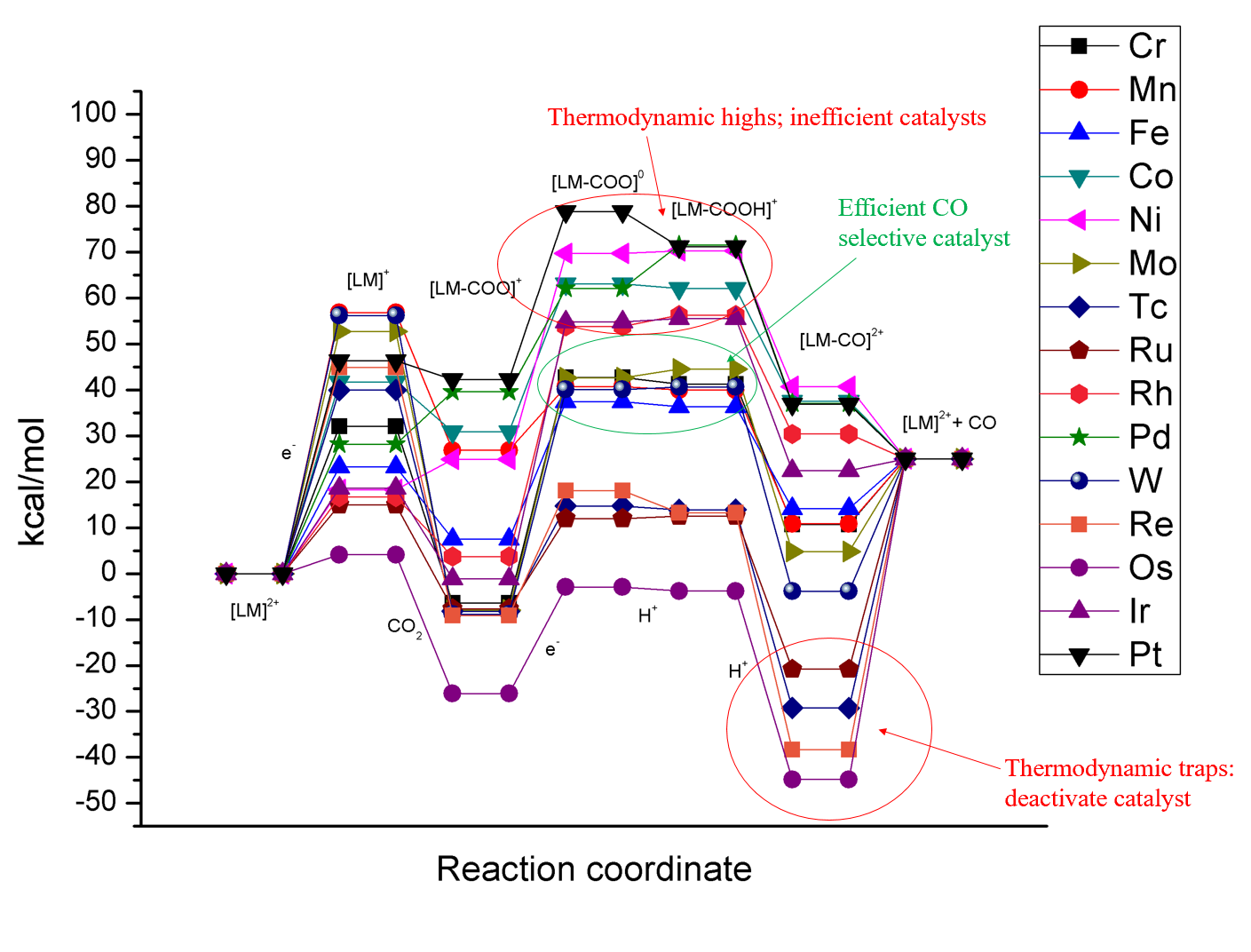 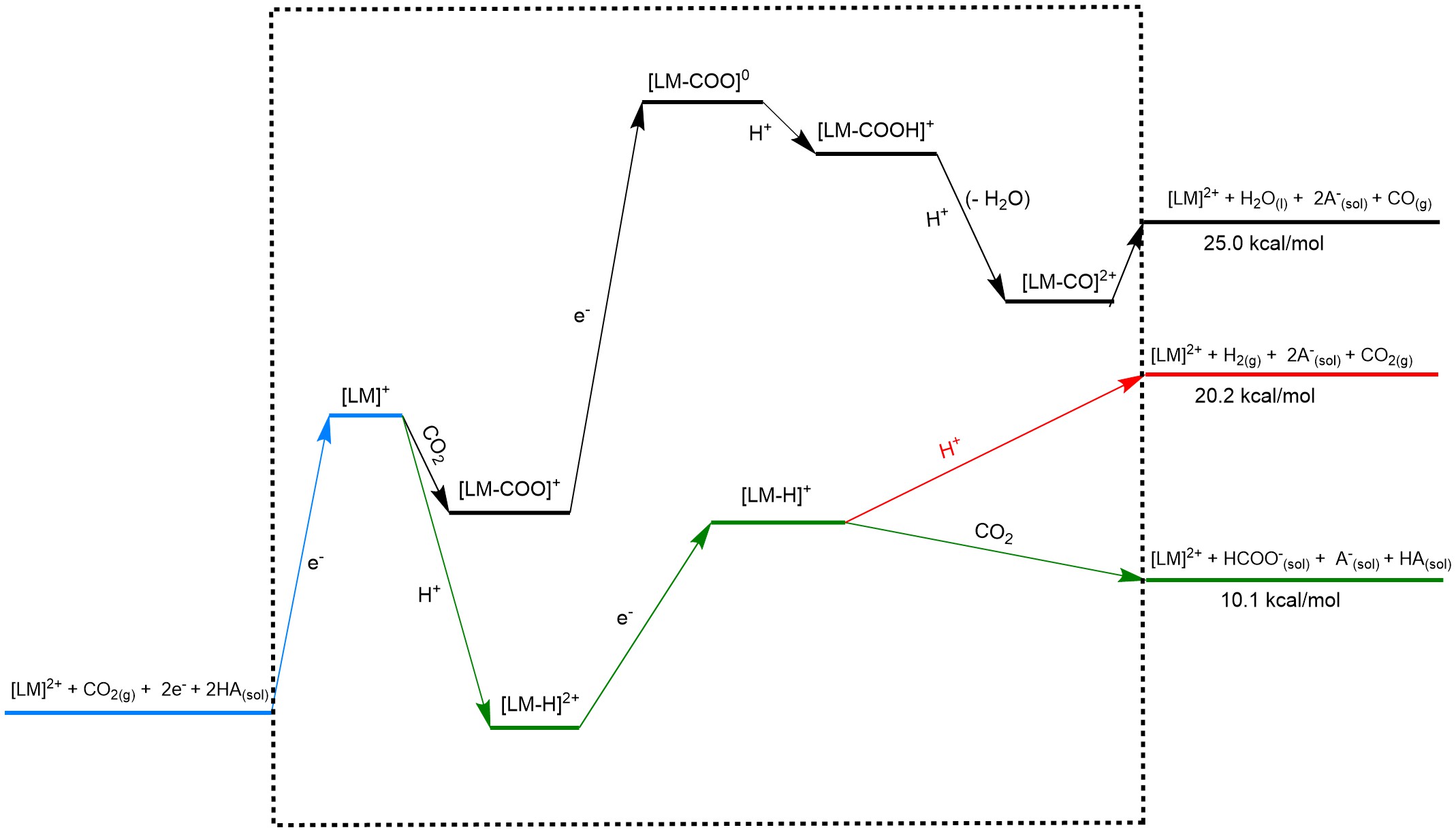 CO2 released from combustion of fossil fuels contributes to the global warming climate anomalies and poses a threat to the humanity. Thus, electrochemical reduction of CO2 to fuel and other commodities driven by renewable electricity promises to be a sustainable means to mitigate increasing CO2 level and lessening dependence on exhaustible fossil fuels[1]. Electrochemical reduction of CO2 can produce HCOO- and CO The HCOO- can be used directly as chemical commodity and CO can be further hydrogenated to produce methane, methanol and  ethylene which can be used  direct as a fuel. Without catalyst, direct electrochemical reduction by transferring one electron to CO2 has a thermodynamic overpotential of -1.9 V (vs. SHE)[2] which demands high energy input. Therefore, a catalyst is needed to facilitate CO2 reduction to lower energy input.
Computational tools identify a direction in research where performing experiments call for time and cost. Here Thus, we offer exhaustive computational screening for energy efficient and selective electrocatalysts  for reduction of CO2 to  CO and HCOO-. Cyclam complexes are expected to be active for electrochemical reduction of CO2 but only Ni cyclam have been tested [3]  and many other metal centers in cyclam  are still unexplored. The typical structure of cyclam isomer is shown in Fig. 1. Herein, we mapped out the pathways of CO2 electrochemical reduction over the Cr, Mn, Fe, Co, Ni, Mo, Tc, Ru, Rh, Pd, W, Re, Os, Ir and Pt metal centers in cyclam and  determined their selectivity towards CO2 reduction. In water, proton reduction (resulting in H2 evolution) competes with CO2 reduction and included in this study.
Introduction
Scheme 1. Electrocatalytic paths in CO2 electrochemical reduction to CO, HCOO- and H2 at cyclam based catalysts (L =cyclam and M = metal center). Red arrow shows path for  H2 evolution, black arrows show CO cycle, green arrows show HCOO- cycle and blue arrow shows common path among HCOO-, H2 and CO cycle.
Figure 3. CO selective cycle on all electrocatalysts. Thermodynamic traps and highs are shown in red. And energy efficient cycles are shown in green
Results and discussion
Scheme 1: catalytic path and possible intermediates for CO, HCOO- and H2, selective cycle
A catalytic path with flat or slightly upward landscape is energetically favorable.
Poor catalytic efficiency is result of either formation of very high energy intermediates (very highs in catalytic cycle).
Catalytic cycle with low energy intermediates show poor activity by creating thermodynamic traps and preventing further catalytic activity.
In this study, highs and thermodynamic traps are highlighted in catalytic cycle of for CO and HCOO-  in Figure 2 and 3.
Figure 2: catalytic path for CO2 reduction to HCOO- for all catalyst.
Figure 3: catalytic path of CO2 reduction to CO for all catalyst.
Conclusions
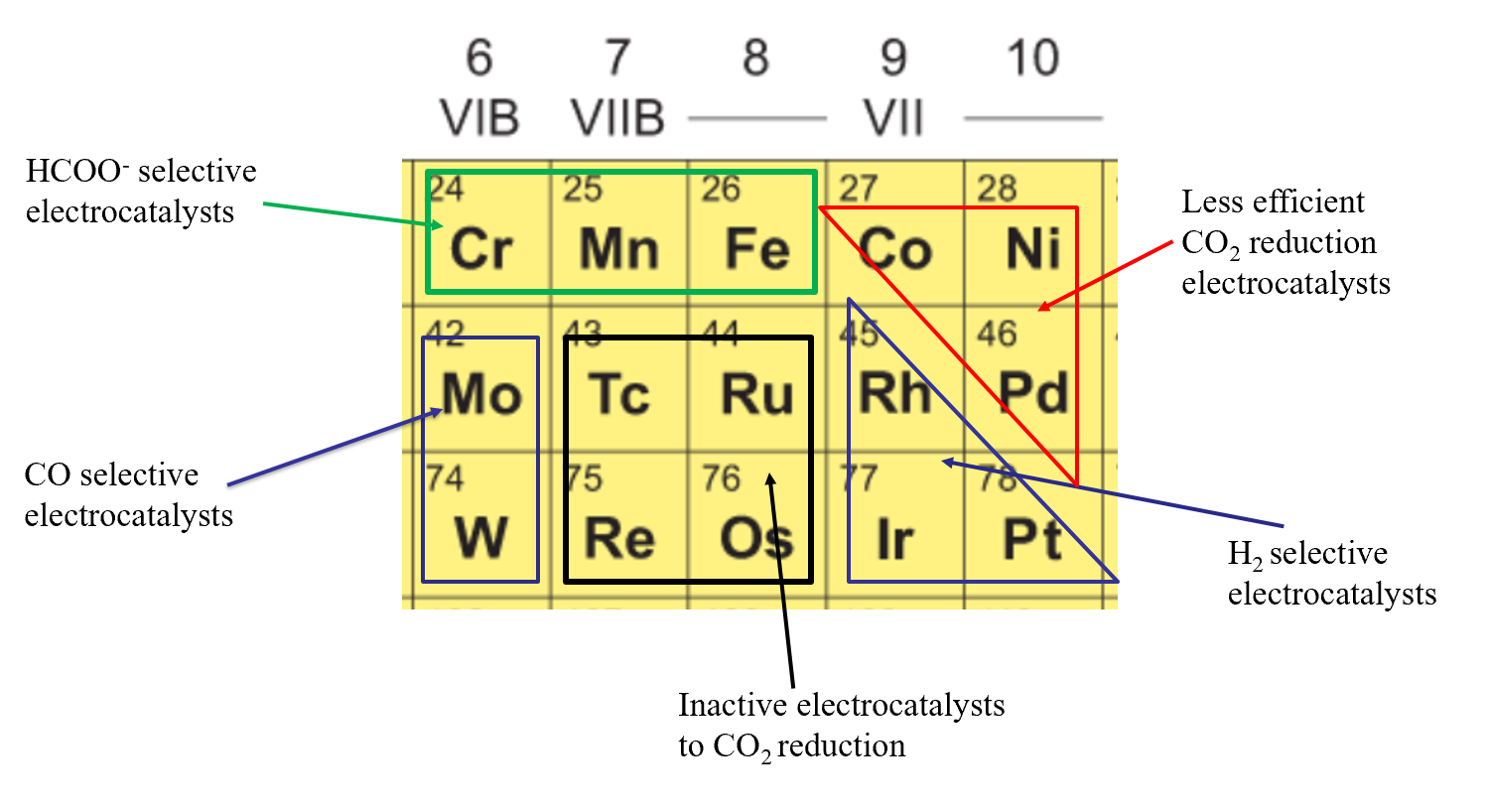 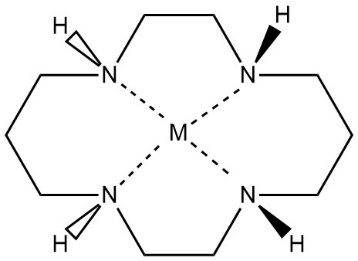 Figure 1. Trans III cyclam conformation used in this study with 2+ oxidation state of catalyst  (M=  Cr, Mn, Fe, Co, Ni, Mo, Tc, Ru, Rh, Pd, W, Re, Os, Ir and Pt as metal centers in.
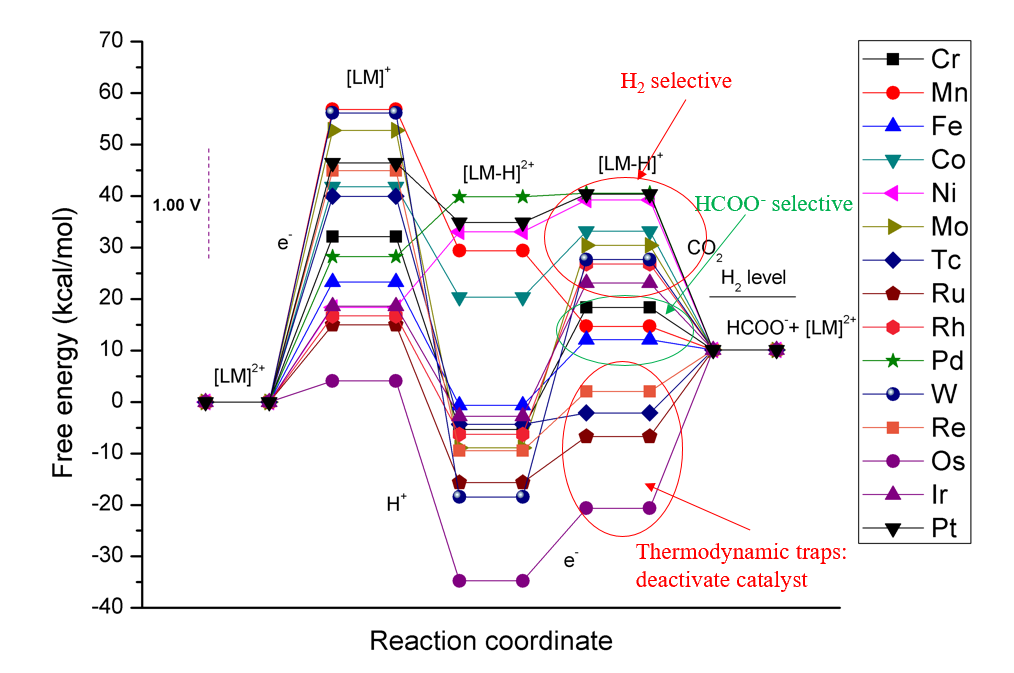 Methodology
Density Functional Theory (DFT)  (Gaussian 16)
     For geometry optimization and frequency calculations
  Functional ; B3LYP
  Basis set  for non-metallic atoms: 6-31G (d, p) 
  Basis set for metallic atoms : ECP (SDD)
  SMD solvation model in water for all calculations

Scheme 1 was used  for catalytic cycle for CO, HCOO- and H2
References:

[1] Z. W. Seh, J. Kibsgaard, C. F. Dickens, I. Chorkendorff, J. K. Nørskov, T. F. Jaramillo, Science 2017, 355, eaad4998.
[2] P. Wardman, Journal of Physical and Chemical Reference Data 1989, 18, 1637-1755.
[3] G. B. Balazs, F. C. Anson, Journal of Electroanalytical Chemistry 1992, 322, 325-345.
Figure 2. Hydride cycle for all electrocatalysts. HCOO- and H2 share hydride cycle except last reaction. Thermodynamic traps and highs are shown in red. In hydride cycle, thermodynamic highs produce H2.